New Program Accreditation:  Let’s Get Started!
Presented by:
Christine Redovan, MBA
GME Consultant
Introducing Your Presenter…
Christine Redovan, MBA
GME Consultant


Seasoned Director of Medical Education and GME Operations

Accreditation and Management success for both ACGME & AOA Programs
ACGME-I Accreditation Expert

Successful Continued Accreditation & New Start-Up Implementation 

Focused on continual readiness and offering timely and useful GME resources
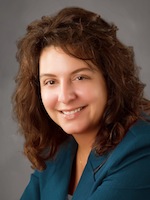 Presented by Partners in Medical Education, Inc. 2016
2
Goals & Objectives
Understand the ACGME Common Program Requirements and accreditation process

Develop a comprehensive, complete application for initial accreditation
Prepare a to-do list and time line for new program application
Presented by Partners in Medical Education, Inc. 2016
3
Three Main Parts
Presented by Partners in Medical Education, Inc. 2016
4
Definitions
Specialty Program: A structured educational experience in a field of medical practice following completion of medical school and, in some cases, prerequisite basic clinical education designed to conform to the Program Requirements of a particular specialty; also known as ‘core’ programs

Subspecialty Program: A structured educational experience following completion of a prerequisite specialty program in GME designed to conform to the Program Requirements of a particular subspecialty

ACGME Glossary of Terms, July 1, 2013. Available at http://www.acgme.org/Portals/0/PDFs/ab_ACGMEglossary.pdf
Presented by Partners in Medical Education, Inc. 2016
5
General Overview of Process
Information sources (acgme.org)
Application
Electronic “common” part
Word “specialty” Part
Attachments
Submission
Review Committee meeting dates
Current backlog
Site Visit
Maintenance of Accreditation
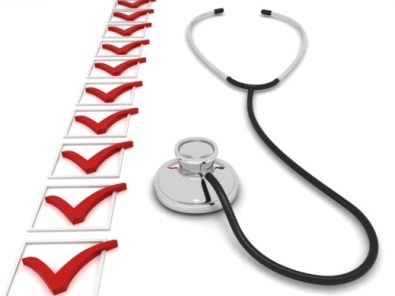 Presented by Partners in Medical Education, Inc. 2016
6
Program Drivers
Presented by Partners in Medical Education, Inc. 2016
7
Institutional Requirements
Programs must meet as well
We typically defer to the GME office for guidance and assistance with institutional requirements
Provides an overview of what your GMEC will be requesting from you and what expectations are from an institutional perspective
Sets the stage for GMEC oversight of your program



Available at http://www.acgme.org/Designated-Institutional-Officials/Institutional-Review-Committee/Institutional-Application-and-Requirements
Presented by Partners in Medical Education, Inc. 2016
8
Common Program Requirements
All programs must meet regardless of specialty

Integrated into the specialty requirement as bolded text

Check with your DIO/GME Office; may already have available if currently have residency programs within the institution
Presented by Partners in Medical Education, Inc. 2016
9
Program Requirements
Retrieved from: http://www.acgme.org/Specialties/Program-Requirements-and-FAQs-and-Applications/pfcatid/2/Internal%20Medicine
Presented by Partners in Medical Education, Inc. 2016
10
Specialty Program Requirements
Specific to the specialty, i.e. IM, PEDS, FM
Labeled as:
Core
Detail
Outcome
Application follows outline
Updates include major or focused revisions
Review and Comment section on ACGME website
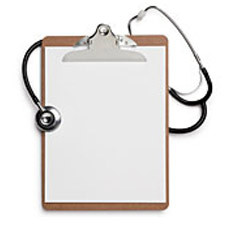 Presented by Partners in Medical Education, Inc. 2016
11
Program Requirements
Retrieved from: http://www.acgme.org/Specialties/Program-Requirements-and-FAQs-and-Applications/pfcatid/2/Internal%20Medicine
Presented by Partners in Medical Education, Inc. 2016
12
Program Accreditation Process
Presented by Partners in Medical Education, Inc. 2016
13
Application
Electronic (common) part
In ADS (Accreditation Data System)
Requires DIO initiation
Requires log in and password
Use the Application Guide created by ACGME
Available at Single GME Accreditation System page
http://www.acgme.org/What-We-Do/Accreditation/Single-GME-Accreditation-System
Presented by Partners in Medical Education, Inc. 2016
14
Application
Pay attention to:

Faculty Roster instructions

Overall Evaluation Methods Table
Do you have evaluation tools for what you have listed in your table?

Attachment list and instructions
Presented by Partners in Medical Education, Inc. 2016
15
Application
Specialty Application (Word) part
Each specialty has its own, individual specialty application
Includes general and specific questions
May include request for specific data 
Patient volume and ages
Case volume and type
Available from each Specialty page at acgme.org
Presented by Partners in Medical Education, Inc. 2016
16
Application
Pay attention to:
What the question is asking.  There is some repetition between common and specialty application parts.
Word limits for some questions.
Multiple parts of questions.  Make sure response addresses all parts.
Consistency with dates (academic vs. calendar year)
Presented by Partners in Medical Education, Inc. 2016
17
Example multipart question
IM application, pg. 4.  Retrieved from: http://www.acgme.org/Specialties/Program-Requirements-and-FAQs-and-Applications/pfcatid/2/Internal%20Medicine
Presented by Partners in Medical Education, Inc. 2016
18
Site Visit
Scheduled approximately 30-90 days after submission. 
Notification from field office and from individual site visitor.
Typically a half-day visit.
Consists of interviews with PD, Coordinator, Faculty and Residents (if applicable).
Required for ALL Core programs and some subspecialty programs.
Presented by Partners in Medical Education, Inc. 2016
19
Review Committee
Application and site visitor report is sent to the review committee (RC). 
Both are reviewed by RC members and a decision is conferred.
Programs notified via email of decision within 5 business days.
Official letter with results, citations and/or commendations posted in ADS within 60 days.
Dates of meetings, agenda closing dates and committee members available at acgme.org.
Presented by Partners in Medical Education, Inc. 2016
20
Accreditation Decisions
AOA to ACGME Transition (7/2015-
6/2020)
Pre-Accreditation
Continued Pre-Accreditation
Initial Accreditation - Contingent

ACGME Decisions
Accreditation Withheld*
Initial Accreditation
Initial Accreditation with Warning
Continued Accreditation without Outcomes
Continued Accreditation
Continued Accreditation with Warning
Probationary Accreditation*
Withdrawal of Accreditation*
Withdrawal of Accreditation Under Special Circumstances*
Voluntary Withdrawal of Accreditation
Administrative Probation
Administrative Withdrawal of Accreditation 
Administrative Withdrawal due to withdrawal of sponsoring program’s accreditation 
*Appealable
Retrieved from: http://www.acgme.org/Portals/0/PDFs/ab_ACGMEPoliciesProcedures.pdf
Presented by Partners in Medical Education, Inc. 2016
21
Planning
Program Structure (12 months)
Review and apply current requirements
Number of Residents
Training Sites
Faculty 
Administrative Support
Budget
Time line
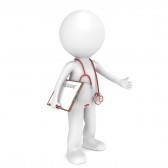 Presented by Partners in Medical Education, Inc. 2016
22
Planning
Educational Program (6 – 8 months)
Aims/Mission/Vision
Curriculum
Didactics
Rotations
Evaluations
Policies
Faculty Development
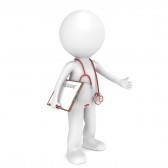 Presented by Partners in Medical Education, Inc. 2016
23
Planning
Accreditation (4-6 months) 
Application
Preparation for site visit
Documentation collection

Recruitment/Marketing (6-12 months)
Develop Marketing Plan
Web site design
Marketing materials
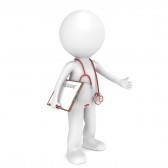 Presented by Partners in Medical Education, Inc. 2016
24
Final Thoughts…
Start early; it will take a lot longer than you think
Use a tracking system with projected dates to keep things moving
Educate, educate, educate everyone along the way
The application is a team sport – not a solo activity
Talk with your colleagues, your DIO and GME office, the ACGME, AHME and Partners
Ask questions – we have all been “newbies” in our GME careers
Presented by Partners in Medical Education, Inc. 2016
25
Resources
ACGME- Accreditation Council for Graduate Medical Education:  acgme.org

AOA- American Osteopathic Association: osteopathic.org

AAMC- Association of American Medical Colleges: aamc.org

Journal of Graduate Medical Education: jgme.org

Academic Medicine: academicmedicine.org
Presented by Partners in Medical Education, Inc. 2016
26
Upcoming Live Webinars


Annual Institutional Review
Thursday, September 22, 2016
12:00pm – 1:00pm EST

GME Finance – The Basics (2016 Update)
Thursday, October 13, 2016
12:00pm – 1:00pm EST

Maximizing Resident Forums
Tuesday, October 27, 2016
12:00pm – 1:00pm EST

What Every Coordinator 
Needs to Know About NAS
Tuesday, November 1, 2016
12:00pm – 1:00pm EST



www.PartnersInMedEd.com


Partners® Snippets
On-Demand Webinars
GMEC Check-Up: Is your GMEC 
meeting its responsibilities?

    A Proactive Approach to Supervising Residents Improves Patient Safety

New Institutional Accreditation:
Let’s Get Started!

Dealing Effectively with the
 Struggling Medical Learner

Special Review: Required and Useful

Osteopathic Recognition 

Fatigue Management & Mitigation
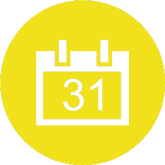 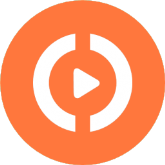 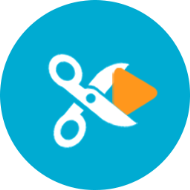 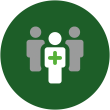 Contact us today to learn 
how our Educational Passports can save you time & money! 
724-864-7320
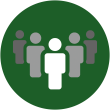 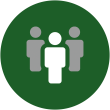 Presented by Partners in Medical Education, Inc. 2016
27
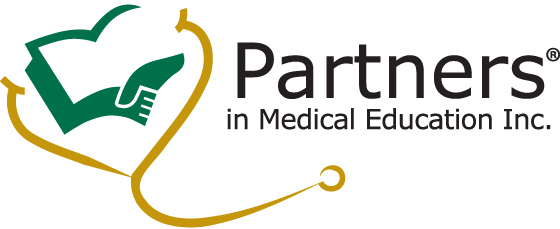 Partners in Medical Education, Inc. provides comprehensive consulting services to the GME community.  

Partners in Medical Education
724-864-7320  |  info@PartnersInMedEd.com

Christine Redovan, MBA 
 christine@partnersinmeded.com

www.PartnersInMedEd.com
Presented by Partners in Medical Education, Inc. 2016
28